DOA BELAJAR
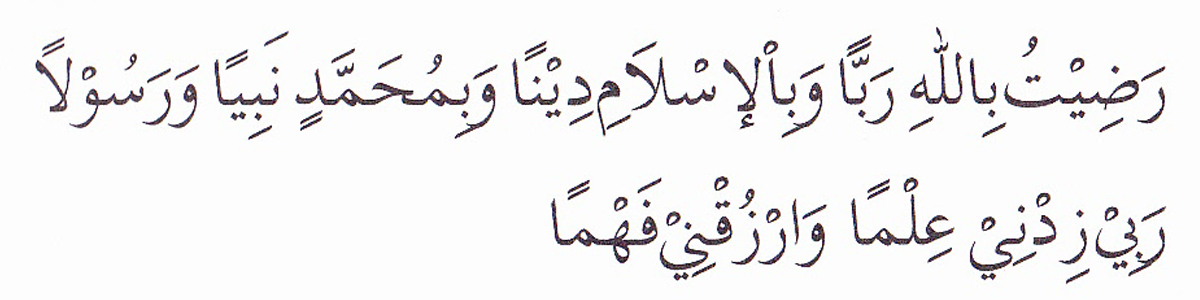 PEMBUKA BELAJAR
“Kami ridho Allah SWT sebagai Tuhanku, Islam sebagai agamaku, dan Nabi Muhammad sebagai Nabi dan Rasul, Ya Allah, tambahkanlah kepadaku ilmu dan berikanlah aku kefahaman”
Peran dan Fungsi Kepemimpinan
Dewi Amanatun Suryani, S.IP., MPA
Disampaikan pada Kuliah Teori Kepemimpinan 
Maret, 2021
Capaian Pembelajaran
Mahasiswa mampu memahami peran dan fungsi pemimpin
Pengertian
Menurut Katz dan Kahn (dalam Watkin, 1992) berbagai definisi kepemimpinan pada dasarnya dapat diklasifikasikan menjadi tiga kelompok besar yakni “sebagai atribut atau kelengkapan dari suatu kedudukan, sebagai karakteristik seseorang, dan sebagai kategori perilaku”.
Pengertian kepemimpinan sebagai atribut atau kelengkapan suatukedudukan, diantaranya dikemukakan oleh Janda (dalam Yukl, 1989)“Leadership is a particular type of power relationship characterized by a group member’s perception that another group member has the right to prescribe behavior patterns for the former regarding his activity as a group member”. (Kepemimpinan adalah jenis khusus hubungan kekuasaan yang ditentukan oleh anggapan para anggota kelompok bahwa seorang dari anggota kelompok itu memiliki kekuasaan untuk menentukan pola perilaku terkait dengan aktivitasnya sebagai anggota kelompok)
Pengertian kepemimpinan sebagai karakteristikseseorang, terutama dikaitkan dengan sebutan pemimpin, sepertidikemukakan oleh Gibson, Ivancevich, dan Donnelly (2000) bahwa“Leaders are agents of change, persons whose act affect other people more than other people’s acts affect them”, atau pemimpin merupakan agen perubahan, orang yang bertindak mempengaruhi orang lain lebih dari orang lain mempengaruhi dirinya.
Pengertian kepemimpinan sebagai perilakudikemukakan oleh Sweeney dan McFarlin (2002) yakni: “Leadership involves a set of interpersonal influence processes. The processes are aimed at motivating sub-ordinates, creating a vision for the future, and developing strategies for achieving goals”, yang dapat diartikan bahwa kepemimpinan melibatkan seperangkat proses pengaruh antar orang. Proses tersebut bertujuan memotivasi bawahan, menciptakan visi masa depan, dan mengembangkan strategi untuk mencapai Tujuan
Review Tugas
Mengutip dari jurnal : Nama penulis, tahun, judul jurnal, nama jurnal Vol (nomor); halaman
sumber artikel : Buku atau jurnal, media massa (alamat link, diakses kapan), skripsi (nama penulis, tahun, judul skripsi, univ mana?)
Sumber dari Web : scholargoogle, mendeley, zotero
Dilarang : sumber web.com, tidak menyebutkan sumber referensi, link sumber belum dibuka, jawaban persis sama (parafrase), kutipan tidak langsung (telusuri sumber)
Robert   Tanembaum   mengatakan   bahwa   pemimpin   adalah   mereka   yang menggunakan   wewenang   formal   untuk   mengorganisasi,   mengarahkan,   dan mengontrol   para   bawahan   yang   bertanggungjawab,   supaya   semua   bagian pekerjaan dikoordinasi demi mencapai tujuan perusahaan (Hasibuan, 2011: 43).
Sedangkan kepemimpinan, Ordway mengemukakan bahwa Kepemimpinan adalah  aktivitas  mempengaruhi  orang- orang  agar  mau  bekerja  sama  untuk mencapai beberapa tujuan yang mereka inginkan. Sedangkan Franklyn S. Haiman mengatakan  bahwa kepemimpinan  adalah  suatu  usaha  untuk  mengarahkan perilaku orang lain guna mencapai tujuan (Sutarto, 2006:12).
Pemimpin  adalah  seseorang  yang  memberikan  pengaruhnya  pada orang  lain.  Sedangkan  kepemimpinan  adalah  proses  mempengaruhi  individu  dalam sebuah  organisasi  untuk  dapat  bekerjasama  dalam  mencapai  tujuan  organisasi secara efektif dan efisien.
Peran Pemimpin
Peran yaitu apabila seseorang melaksanakan hak dan kewajibannya sesuai dengan kedudukannya,  dia  menjalankan  suatu  peranan.  Pembedaan  antara  kedudukan dengan  peranan    adalah  untuk  kepentingan  ilmu pengetahuan .  Keduanya  tak dapat  dipisah-pisahkan  karena  yang  satu  tergantung    pada  yang  lain  dan sebaliknya. Tak ada peranan  tanpa kedudukan ataupun kedudukan tanpa peranan (Soekanto, 2013:212)

Peranan  yang  melekat  pada  diri  seseorang  harus  dibedakan  dengan  posisi dalam pergaulan kemasyarakatan. Posisi seseorang dalam masyarakat merupakan unsur  statis  yang  menunjukan  tempat  individu  pada  organisasi  masyarakat, peranan lebih banyak menunjukan pada fungsi, penyesuaian diri, dan sebagai suatu proses.   Jadi,   seseorang   menduduki   suatu   posisi   dalam   masyarakat   serta menjalankan suatu peranan (Soekanto, 2013:213).
.
Dalam  suatu  sistem  manajemen organisasi,  peran pemimpin  merupakan ujung  tombak  dalam  keberhasilan  suatu  organisasi. Dimana  seorang pemimpin bertanggung  jawab secara  penuh terhadap  kemajuan  suatu  organisasi yang dipimpinnya, maka seorang pemimpin dituntut untuk memiliki keahlian serta visi  kedepan  dan  professional  dalam  menciptakan manajemen  kinerja  yang  bisa membangkitkan  semangat para  pegawainya  atau  bawahannya (Supriatna,  2016: 209)
Fungsi Pemimpin
Henry Fayol:
Perencanaan;   mendefinisikan   sasaran-sasaran,   menetapkan   strategi,   dan mengembangkan rencana kerja untuk mengelola aktivitas-aktivitas.
Penataan; menentukan apa yang harus diselesaikan, bagaimana caranya, dan siapa yang akan mengerjakannya.
Kepemimpinan;  memotivasi,  memimpin, dan  tindakan-tindakan  lainnya  yang melibatkan interaksi dengan orang-orang lain.
Pengendalian;    mengawasi    aktivitas-aktivitas    demi    memastikan    segala sesuatunya terselesaikan sesuai rencana.
Indah Suci Julia Sari, 2019, Jurnal Ilmiah Iqra’Fakultas Tarbiyah dan Ilmu Keguruan [FTIK] IAIN Manado, Volume 13Nomor 1
Fungsi Pemimpin: James. AF Stoner
Pemimpin bekerja dengan orang lain: Seorang pemimpin bertanggung jawab untuk bekerja dengan orang lain, salah satu dengan atasannya, staf, teman sekerja atau atasan lain dalam organisasi sebaik orang diluar organisasi.
Pemimpina dalah     tanggung     jawab     dan     mempertanggungjawabkan (akuntabilitas):   Seorang   pemimpin   bertanggungjawab   untuk   menyusun tugas  menjalankan  tugas,  mengadakan  evaluasi,  untuk  mencapai outcomeyang terbaik. Pemimpin bertanggung jawab untuk kesuksesan stafnya tanpa kegagalan.
Pemimpin menyeimbangkan    pencapaian    tujuan    dan    prioritas:    Proses kepemimpinan  dibatasi  sumber,  jadi  pemimpin  hanya  dapat  menyusun tugas  dengan  mendahulukan  prioritas.  Dalam  upaya  pencapaian  tujuan pemimpin    harus    dapat    mendelegasikan    tugas-tugasnya    kepada staf. Kemudian   pemimpin   harus   dapat   mengatur   waktu   secara   efektif,dan menyelesaikan masalah secara efektif.
Pemimpin  harus  berpikir  secara  analitis  dan  konseptual:Seorang  pemimpin harus  menjadi  seorang  pemikir  yang  analitis  dan  konseptual.  Selanjutnya dapat  mengidentifikasi  masalah  dengan  akurat.  Pemimpin  harus  dapat menguraikan  seluruh  pekerjaan  menjadi  lebih  jelas  dan  kaitannya  dengan pekerjaan lain.
Manajeradalah forcing  mediator: Konflik selalu terjadi pada setiap tim dan organisasi.   Oleh   karena   itu,pemimpin   harus   dapat   menjadi   seorang mediator (penengah).
Pemimpin  adalah  politisi  dan  diplomat:Seorang  pemimpin  harus  mampu mengajak  dan  melakukan  kompromi.  Sebagai  seorang  diplomat,  seorang pemimpin harus dapat mewakili tim atau organisasinya.
Pemimpinmembuat  keputusan  yang  sulit:Seorang  pemimpin  harus  dapat memecahkan masalah
“Dan  Allah  Telah  berjanji  kepada  orang-orang  yang  beriman  di  antara  kamu  dan mengerjakan  amal-amal  yang  saleh  bahwa  dia  sungguh-sungguh  akan  menjadikan mereka  berkuasa  dimuka  bumi,  sebagaimana  dia  Telah  menjadikan  orang-orang sebelum mereka berkuasa, dan sungguh dia akan meneguhkan bagi mereka agama yang   Telah   diridhai-Nya   untuk   mereka,   dan   dia   benar-benar   akan   menukar (keadaan)   mereka,   sesudah   mereka   dalam   ketakutan   menjadi   aman   sentausa. mereka  tetap  menyembahku-Ku  dengan  tiada  mempersekutukan  sesuatu  apapun dengan  Aku.  dan  barangsiapa  yang  (tetap)  kafir  sesudah  (janji)  itu,  Maka  mereka Itulah orang-orang yang fasik(Qs An Nur/24:55)”
Kepemimpinan dalam Islam
Setia, pemimpin dan orang yang dipimpin terikat kesetiaan kepada Allah.
Terikat   pada   tujuan,   seorang   pemimpin   ketika   diberi   amanah   sebagai pemimpin    dalam    melihat    tujuan    organisasi    bukan    saja    berdasarkan kepentingan kelompok, tetapi juga dalam ruang lingkup tujuan Islam.
Menjunjung  tinggi  syariat  dan  akhlak  Islam,  seorang pemimpin  yang  baik bilamana  ia  merasa  terikat  dengan  peraturan  Islam,  dan  boleh  menjadi pemimpin selama ia tidak menyimpang dari syariah. Waktu ia melaksanakan tugasnya   ia   harus   patuh   kepada   adab-adab   Islam,   khususnya   ketika berhadapan   dengan   golongan      oposisi   atau   orang-orang   yang   tidak sepaham.
Memegang teguh amanah, seorang pemimpin ketika  menerima kekuasaan menganggap  amanahnya  sebagai  amanah  dari  Allah  yang  disertai  oleh tanggung jawab. Allah berfirman dalam surah Al-Hajj ayat 41
Kepemimpinan dalam Islam
Tidak  sombong,  menyadari  bahwa  diri  kita  ini  adalah  kecil,  karena  yang besar  dan  Maha  Besar  hanya  Allah.  Sehingga  hanya  Allah-lah  yang  boleh sombong.  Sehingga  kerendahanhati  dalam  memimpin    merupakansalah satu ciri kepemimpinan yang patut dikembangkan.
Disiplin,   konsisten,   dan   konsekuen.   Disiplin,   konsekuen   merupakan   ciri kepemimpinan  dalam  Islam  dalam  segala  tindakan,  perbuatan  seorang pemimpin.  Sebagai  perwujudan  seorang  pemimpin  yang  professional  akan memegang  teguh  terhadap  janji,  ucapan  dan  perbuatan  yang  dilakukan, karena  ia  menyadari    bahwa  Allah  mengetahui  semua  yang    ia  lakukan bagaimanapun  ia   berusaha   untuk   menyembunyikannya.  Dalam  hal  kekonsistenanseorang  pemimpin  Allah  Swt  berfirman dalam surat As-Saff ayat 2-3
Evaluasi Pembelajaran
Apakah kunci keberhasilan Pemimpin dalam menjalankan peran dan fungsinya?
Rencana Tindak Lanjut
Membahas Pendekatan kepemimpinan
PENUTUP BELAJAR
بِسْمِ اللَّهِ الرَّحْمَنِ الرَّحِيمِ

اَللَّهُمَّ أَرِنَا الْحَقَّ حَقًّا وَارْزُقْنَا اتِّـبَاعَه ُ وَأَرِنَا الْبَاطِلَ بَاطِلاً وَارْزُقْنَا اجْتِنَابَهُ


Ya Allah Tunjukkanlah kepada kami kebenaran sehinggga kami dapat mengikutinya, 
Dan tunjukkanlah kepada kami keburukan sehingga kami dapat menjauhinya.